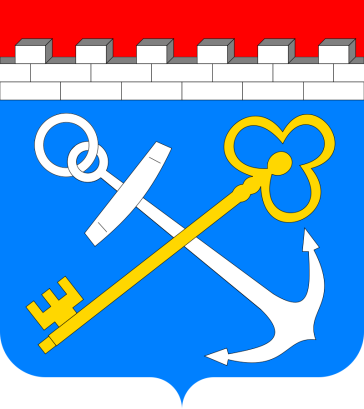 Формирование годового медико-статистического отчета за 2014 г. по Ленинградской области
Медицинский информационно-аналитический центр 
Ленинградской области
Изменения, которые вносятся в действующие формы федерального и отраслевого статистического наблюдения
Форма №10
«Сведения о заболеваниях психическими расстройствами поведения (кроме заболеваний, связанных с употреблением психоактивных веществ)»
Форма № 36
«Сведения о контингентах психических больных»
Внесены изменения:
- Во всех таблицах формы 10 добавлены строки  «из них: детский аутизм, атипичный аутизм», «из них синдром Аспергера»
Внесены изменения:
В таблицы 2100 «Контингенты больных, находящихся под диспансерным наблюдением» и 2110 «Контингенты больных, получающих консультативно-лечебную помощь» – в строки 4 «из них: детский аутизм, атипичный аутизм» и 6 «из них синдром Аспергера».
В таблицу 2180 «Контингенты больных, имеющих группу инвалидности» добавлена строка 4 «из них: детский аутизм, атипичный аутизм».
В таблицу 2300 «Состав пациентов, больных психическими расстройствами, получивших медицинскую помощь в стационарных условиях» добавлены строки 11 «из них: детский аутизм, атипичный аутизм» и 20 «из них синдром Аспергера»
Изменения, которые вносятся в действующие формы федерального и отраслевого статистического наблюдения
Форма №16-ВН
«Сведения о причинах временной нетрудоспособности»
Форма № 19
«Сведения о детях инвалидах»»
Внесены изменения:
Оставлены только классы болезней и отдельные нозологии:
Туберкулез
Злокачественные новообразования
Сахарный диабет
Ишемические болезни сердца
Цереброваскулярные болезни
Острые респираторные инфекции верхних дыхательных путей 
Грипп
Пневмония
Внесены изменения:
Удалены таблицы: 2000 «Распределение детей-инвалидов по основным видам нарушений функций организма ребенка» и 3000 «Распределение детей-инвалидов по ведущему ограничению жизнедеятельности»
Оставлены таблицы: 1000 «Контингенты детей-инвалидов по заболеванию, обусловившему возникновение инвалидности» (в пересмотренной форме – таблица 2000)
Ф. №19 «Сведения о детях инвалидах»Таб. 1000,  1. «Контингенты детей-инвалидов»
Изменения, которые вносятся в действующие формы федерального и отраслевого статистического наблюдения
Форма №14
«Сведения о деятельности  подразделений медицинской организации, оказывающих медицинскую помощь в стационарных условиях»
Внесены изменения:
В таблицу №2000 «состав пациентов в стационаре, сроки и исходы лечения» раздел А «Взрослые (18 лет и старше)», раздел Б «Взрослые старше трудоспособного возраста (с 55 лет у женщин и с 60 лет у мужчин)», раздел В «Дети 0 - 17 лет включительно»  - добавлены дополнительные строки
В таблицы №4000 «Хирургическая работа организации»  и 4001 «Хирургическая работа организации (лица старше трудоспособного возраста)» добавлены строки
Форма №14ДС
«Сведения о деятельности  дневных стационаров медицинских организаций»
Внесены изменения:
Добавлена таблица №1000 «Должности и физические лица дневных стационаров медицинских организаций»
Отдельные таблицы удалены
Изменения, которые вносятся в действующие формы федерального и отраслевого статистического наблюдения
Форма №63
«Сведения о заболеваниях, связанных с микронутриентной недостаточностью»
Форма №12
«Сведения о числе заболеваний, зарегистрированных у пациентов, проживающих в районе обслуживания медицинской организации»
Внесены изменения:
В таблицы «Факторы, влияющие на состояние здоровья населения и обращения в медицинские организации (с профилактической целью)»
В раздел 5 «Диспансеризация студентов высших учебных учреждений»


Удалены:
Таблицы 3001, 5001
Добавлены:
В таблицы 1000, 2000, 3000, 4000 добавлена графа: взято под диспансерным наблюдением (из числа зарегистрированных пациентов с данным заболеванием с диагнозом, установленным впервые в жизни)» и внесены дополнительные строки
Таблица 5100 «Профилактические медицинские осмотры обучающихся в общеобразовательных организациях, а также образовательных организациях высшего образования в целях раннего выявления незаконного потребления наркотических веществ»
Форма №12: особенности острых заболеваний
Форма №12: особенности отдельных заболеваний
Стр.17 т.2000, т.3000 «Отдельные состояния, возникающие в перинатальном периоде у детей» - заполняется только в случаях перинатальной смертности и касается состояния здоровья матери (кодируется Р00-Р04) 

Стр.19 т.1000-4000 «Симптомы, признаки и отклонения от нормы, выявленные при  клинических и лабораторных исследованиях, не классифицированные в других рубриках» - могут быть единичные случаи, когда не было возможности установить диагноз заболевания, на учет не берутся.
Изменения, которые вносятся в действующие формы федерального и отраслевого статистического наблюдения
Форма №6 МК
«Сведения о деятельности отделения экстренной и плановой консультативной медицинской помощи и медицинской эвакуации медицинской организации»
Форма №80
«Сведения о деятельности патологоанатомического бюро (отделения)»
Форма №30
«Сведения о медицинской организации»
Добавлены:
Сведения о санаторно-курортной организации, ее коечном фонде, о поступивших и выписанных пациентов
Таблица 1000 «Общие сведения о медицинской организации»
Таблица 1110 «О числе физических лиц основных работников, находящихся в декретном отпуске»
Таблица 2103 «О посещениях врачей центров здоровья»
Таблица 2106 «О законченных случаях посещений»
Исключены:
Таблицы 1004 «Прочие подразделения»
Таблица 1109 «Направления деятельности организации»
Таблица 2513 «Обследовано с целью выявления пациентов, больных сифилисом»
Таблица 2601 «Об инвалидах, состоящих на учете в медицинской организации»
Таблица 2602 «Медицинская помощь членам семей военнослужащих, пострадавших во время исполнения воинского долга»
Таблица 2703 «О числе посещений стоматологов на платной основе»
Таблица 6100 «Антирабическая деятельность»
Ф.№30 «Сведения о медицинской организации»Таб.«1001 Кабинеты, отделения, подразделения»
Отмечают наличие входящих подразделений, отделов, отделений или кабинетов в медицинской организации: есть – 1, нет – 0. Если такие структуры имеются, то в гр. 4 показывают общее число соответствующих подразделений, отделов и отделений, а в гр. 5 – число кабинетов, не объединенных в подразделения, отделы или отделения. 
Если имеются только объединенные подразделения, отделы или отделения, то сведения о них показываются в графе 4, при этом графа 5 не заполняется. Если имеются только необъединенные кабинеты, то сведения о них показывают в графе 5 (графа 4 не заполняется).
     Наличие подразделения, отдела, отделения, кабинета следует показывать только тогда, когда в отчете соответственно имеются штатные и занятые должности врачей и(или) среднего мед. персонала, соответствующее оборудование, аппаратура, ведется учет, отчетность и показана работа в соответствующих таблицах Отчета.
Ф.№30 «Сведения о медицинской организации»Т. 3110 «Сверхсметные реанимационные койки, их использование и основные показатели деятельности» (с учетом внутрибольничных переводов)